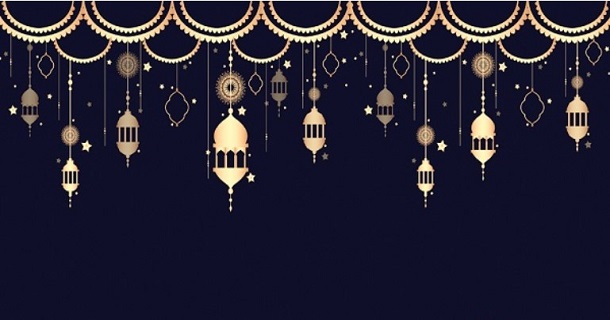 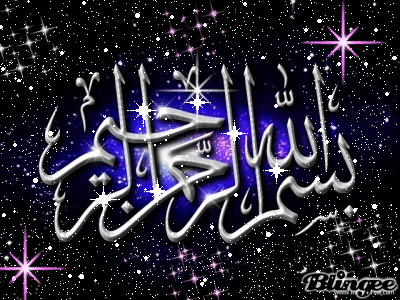 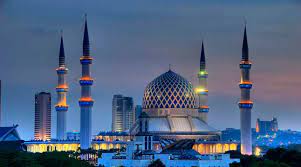 শিক্ষক পরিচিতি
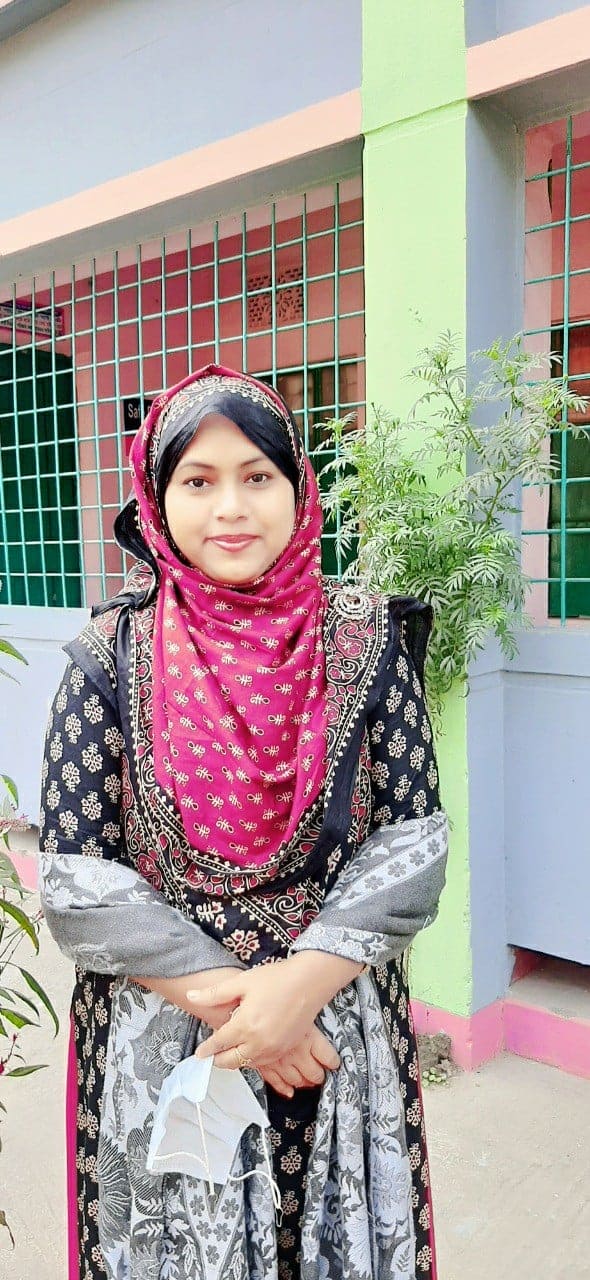 মামনি আক্তার 
সহকারি শিক্ষক
ঝালোপাড়া সরকারি প্রাথমিক বিদ্যালয়।
সিলেট সদর।
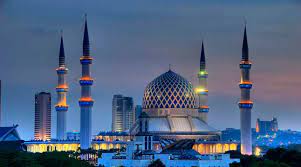 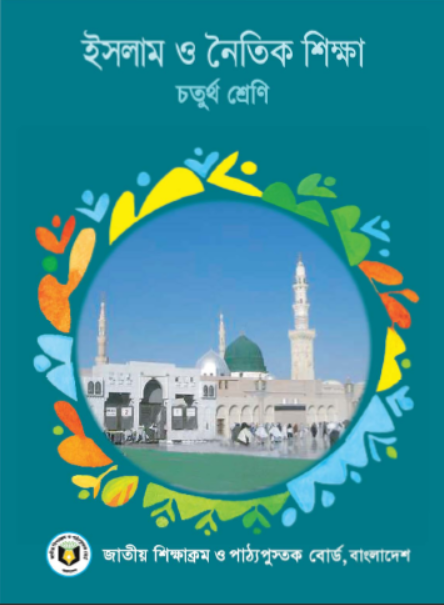 পাঠ পরিচিতি
শ্রেণিঃ চতুর্থ
বিষয়ঃ ইসলাম ধর্ম ও নৈতিক শিক্ষা
অধ্যায়ঃ০2
পাঠ শিরোনামঃ ইবাদত।
পাঠ্যাংশঃ ইবাদতের পরিচয়, তাহারাত ও অযু।
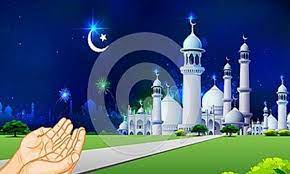 শিখনফল
২.১.১ – ইবাদতের পরিচয় ও নিয়ম-পদ্ভতি বলতে পারবে।
২.১.২ – ইবাদতের গুরুত্ব ও উপকারিতা বলতে পারবে। আল্লাহ তায়ালার ইবাদত করবে।
২.২.১ –  পবিত্রতার পরিচয়, গুরুত্ব ও তাৎপর্য বলতে পারবে।
২.৩.১ – ওযু  কী , ওযুর ফরজ কয়টি ও কী কী বলতে পারবে।
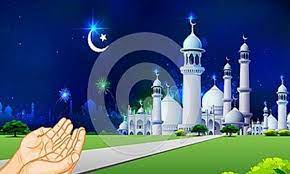 শুরুতে পড় বিসমিল্লাহ,
অবাক হলে সুবহানাল্লাহ।

মিথ্যা শুনলে লা’হাওলা
বিপদ এলে ইন্নালিল্লাহ
ধন্যবাদে যাযাকাল্লাহ
ভবিষ্যতের ইনশাআল্লাহ।

প্রশংসায় বল মাশাআল্লাহ
কাজ শেষে আলহামদুলিল্লাহ্‌।
পড়
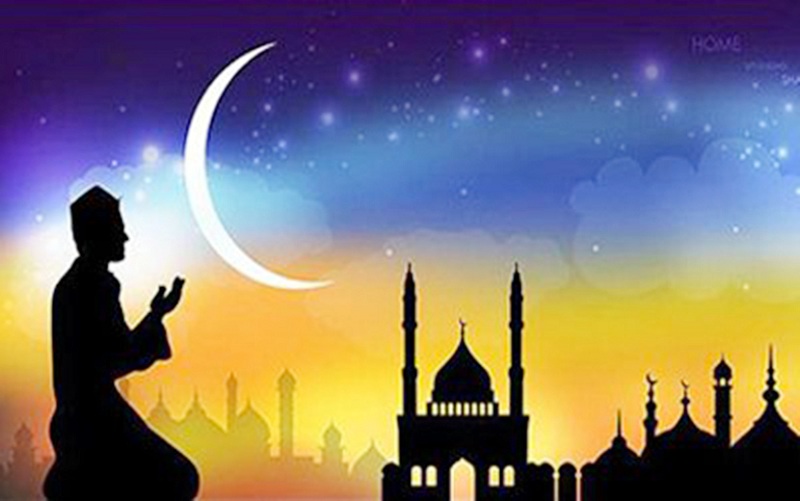 ইবাদত
ইবাদত অর্থ গোলামি করা, মালিকের কথামত চলা। আল্লাহ তায়ালা ও তাঁর রাসুল (সঃ) এর কথামত কাজ করাকে ইবাদত বলে।
ইবাদতের পরিচয়
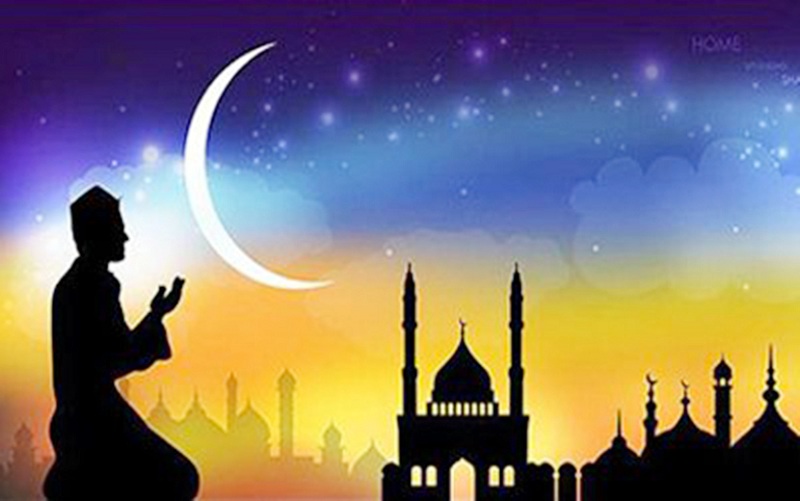 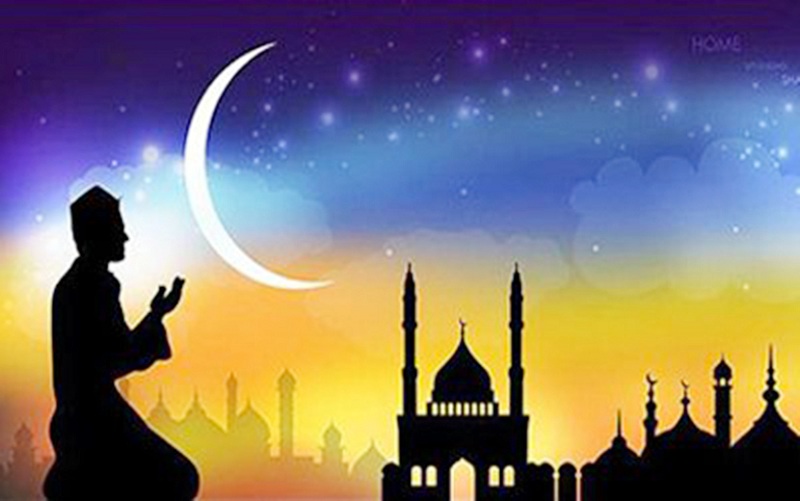 তাহারাত
তাহারাত অর্থ পবিত্রতা। পাক পবিত্র থাকাকেই তাহারাত বলে। যেমন , ওযু করা, গোসল করা ইত্যাদি।
মহানবী (সঃ) বলেন, “পবিত্রতা ঈমানের অঙ্গ।”
আল্লাহ তায়ালা বলেন, “যারা পাক-পবিত্র থাকে আল্লাহ  তাদের ভালোবাসেন।”
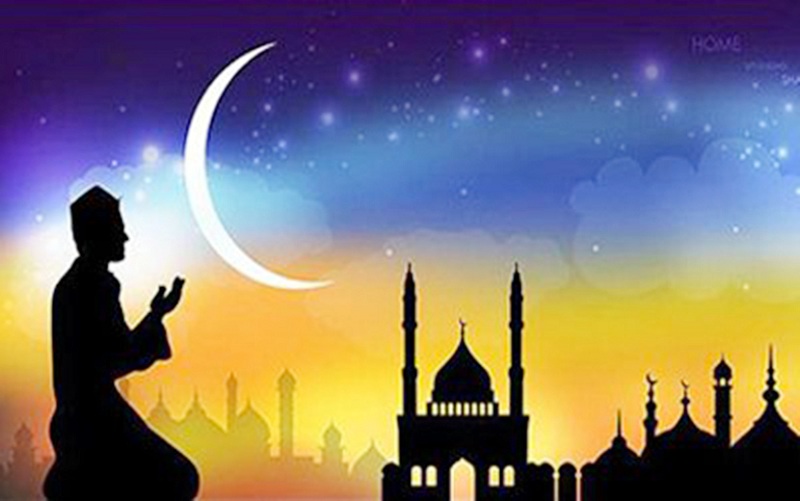 যারা পাক সাফ থাকে, পরিষ্কার কাপড় পড়ে তাঁদেরঃ-
১/ সবাই ভালোবাসে।
২/  সবাই তাঁদের আদর করে।
৩/  তাঁদের দেহ মন ভালো থাকে।
৫/  আল্লাহ খুশি হন।
৪/  লেখাপড়ায় মন বসে।
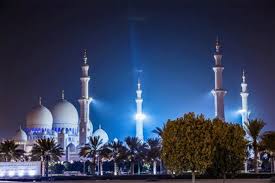 পাকসাফ থাকার অনেক নিয়ম আছে। ওযু তাদের মধ্যে অন্যতম। সালাতের আগে ওযু করা ফরজ। ওযু ছাড়া সালাত আদায় হয় না।
ওযু
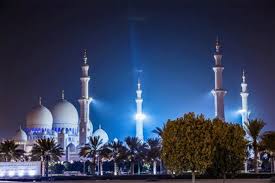 ওযুর ফরজ ৪ টিঃ
১/ মুখমন্ডল  ধোয়া।
২/ দুই হাত কনুই পর্যন্ত ধোয়া।
৩/ চার ভাগের এক ভাগ মাথা মাসাহ করা।
৪/ উভয় পা গিরা সহ ধোয়া।
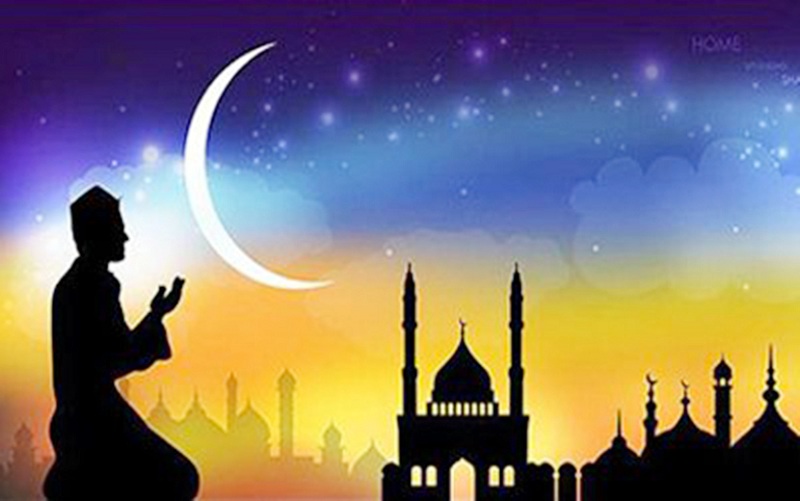 মুল্যায়ন
১/ ইবাদত কী?
২/ তাহারাত  কাকে বলে?
৩/ ওযুর ফরজ কয়টি?
৪/ পরিচ্ছন্ন থাকলে কী উপকার হয়?
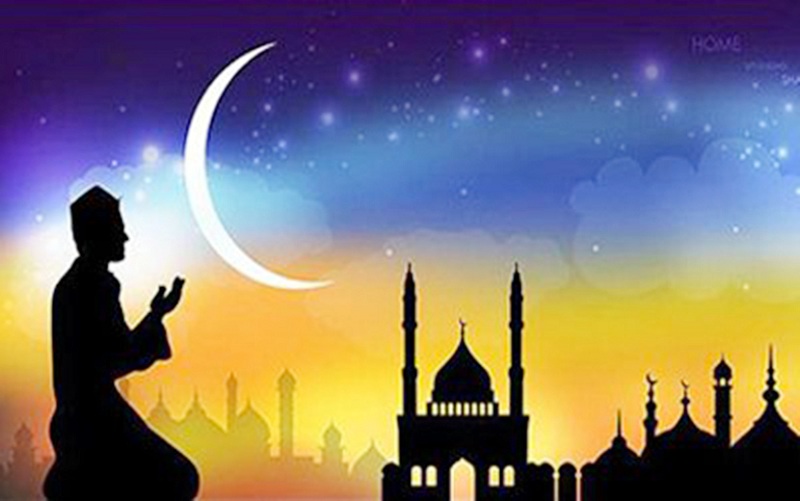 বাড়ির কাজ
১/  তুমরা বাড়িতে কী কী ইবাদত কর?
২/ তুমরা  ওযু কর কী দিয়ে?
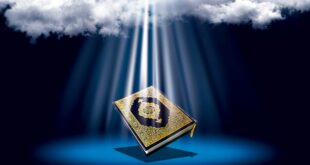 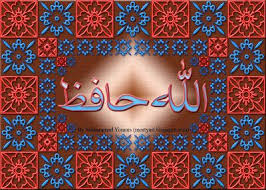